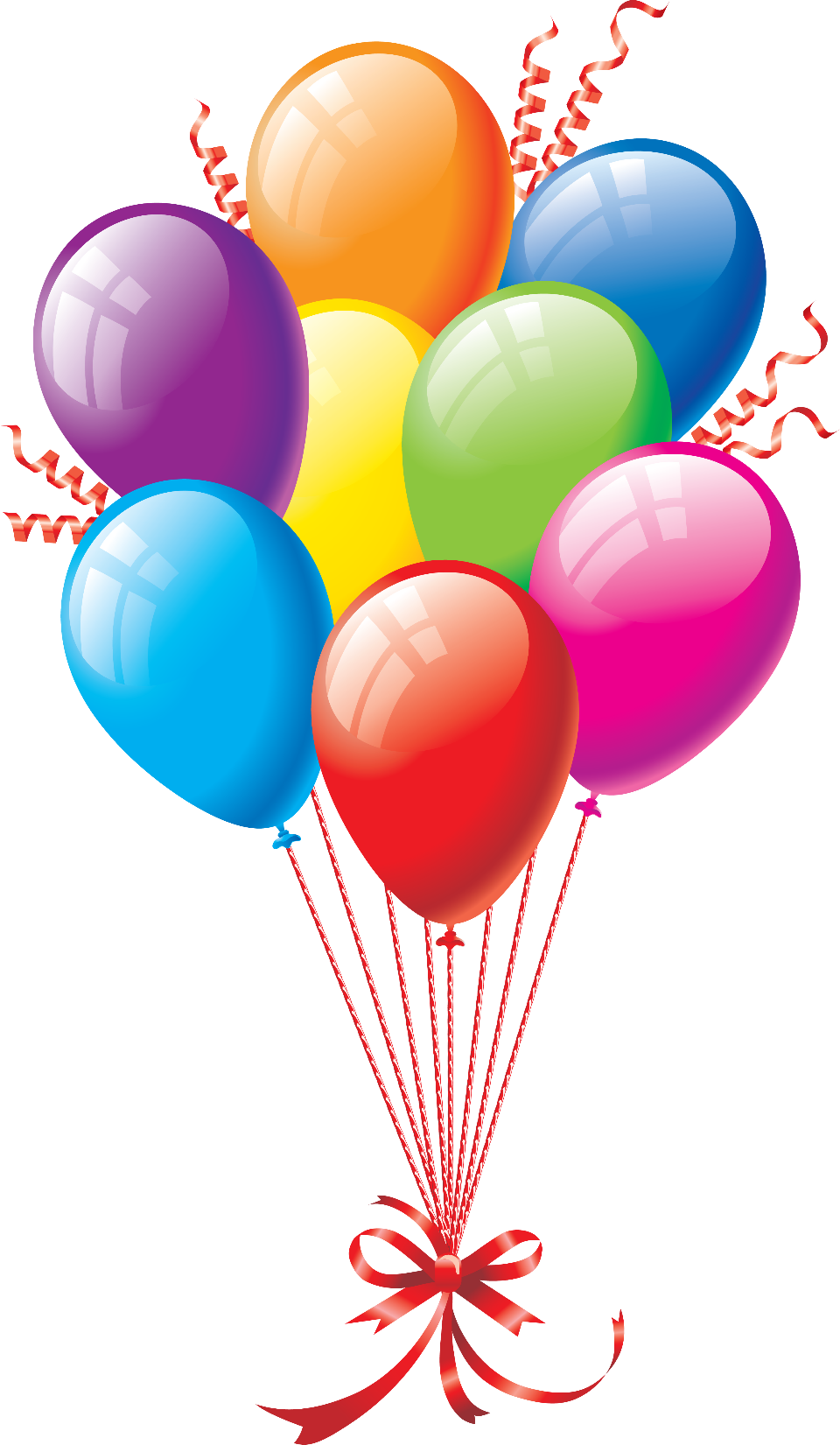 ТОС «Дружба» Аланапского сельского поселения Верхнебуреинского муниципального района Хабаровского края
Председатель 
Черниенко Ольга Ивановна
1
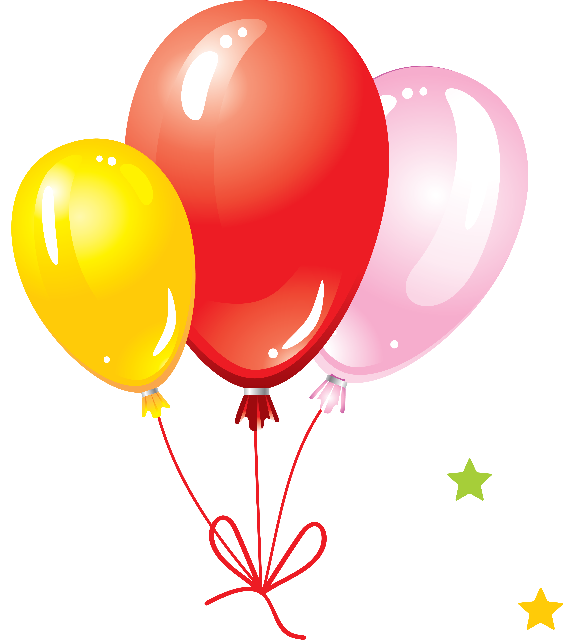 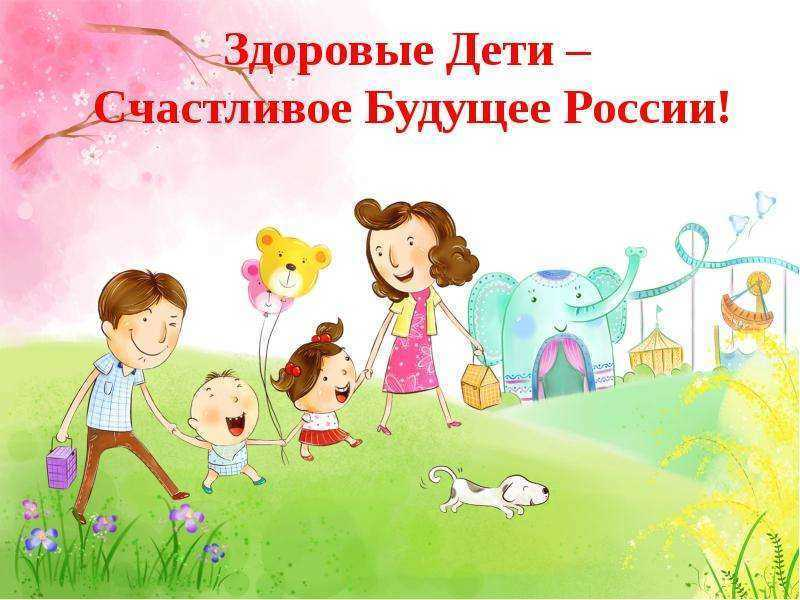 2
Направление проекта
Удовлетворение социально-бытовых потребностей граждан, как проживающих на территории ТОС, так и всех жителей села.
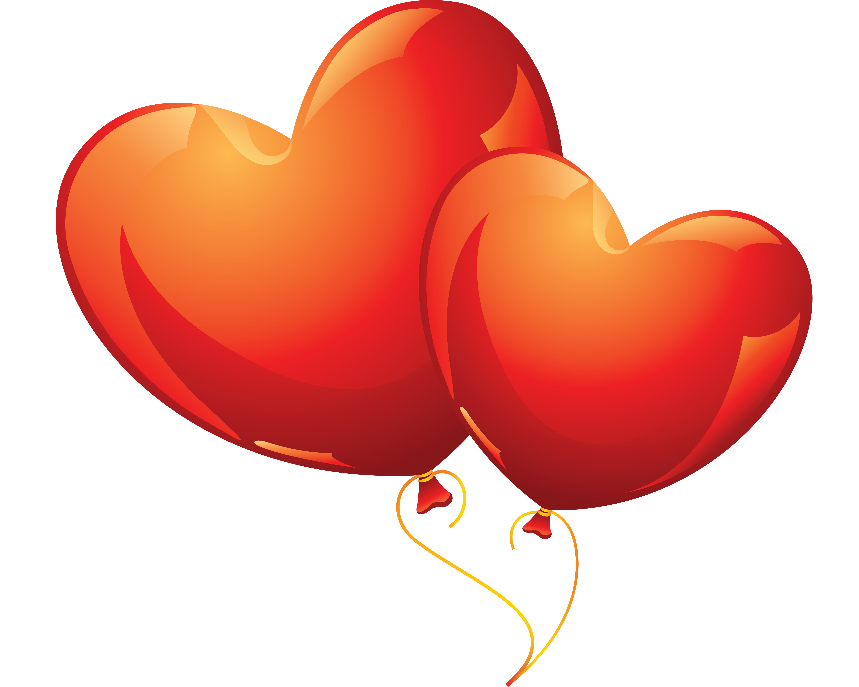 3
Работа по установке
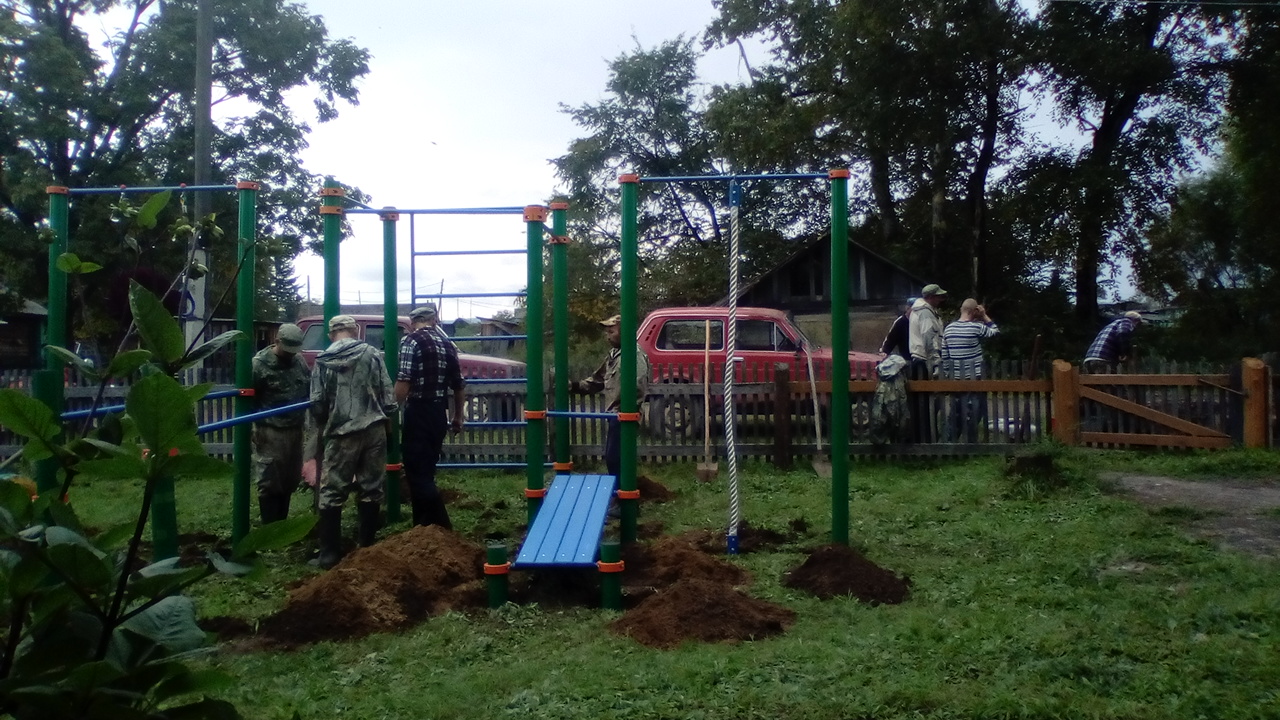 4
Результаты деятельности ТОС
5
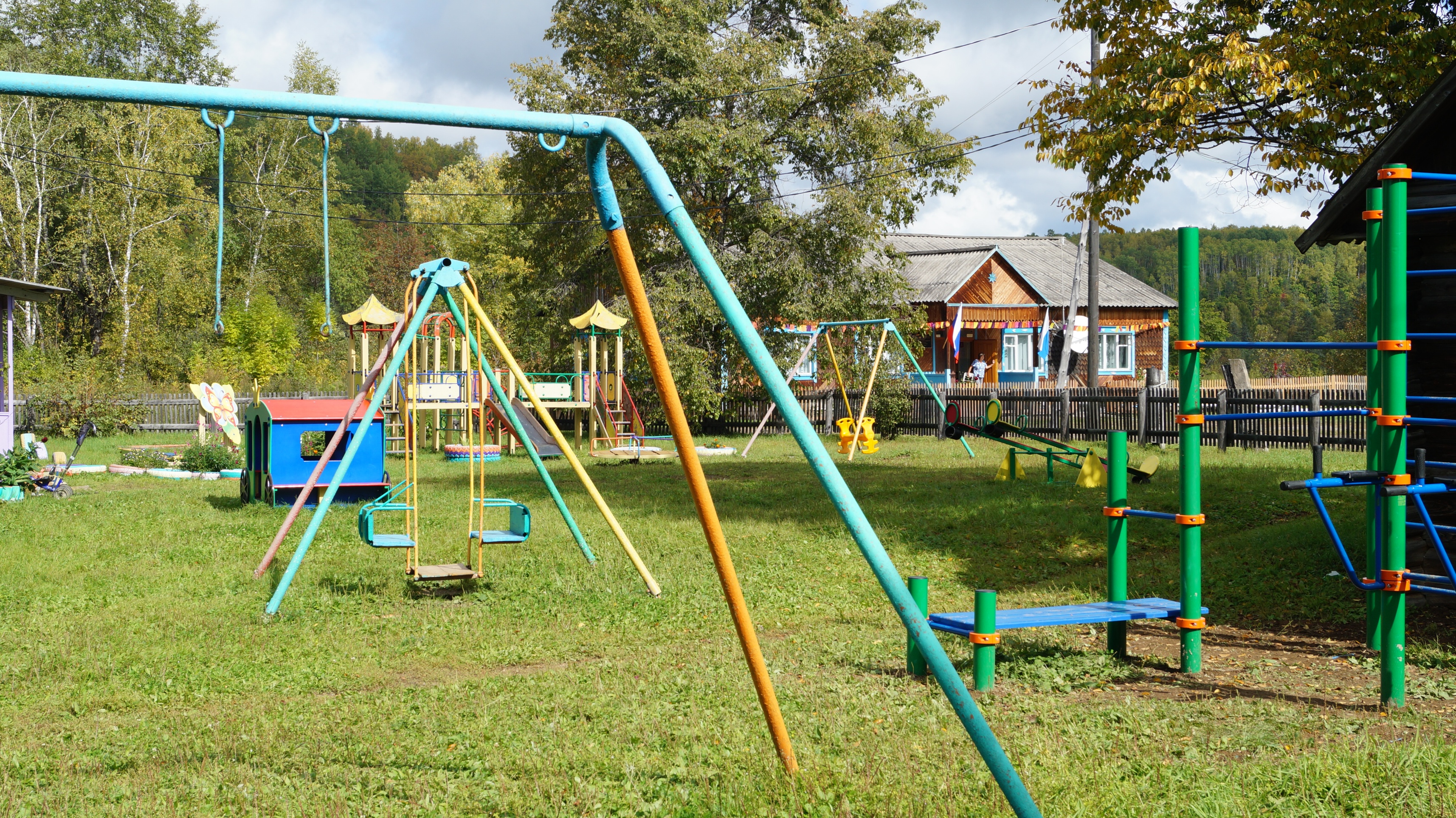 6
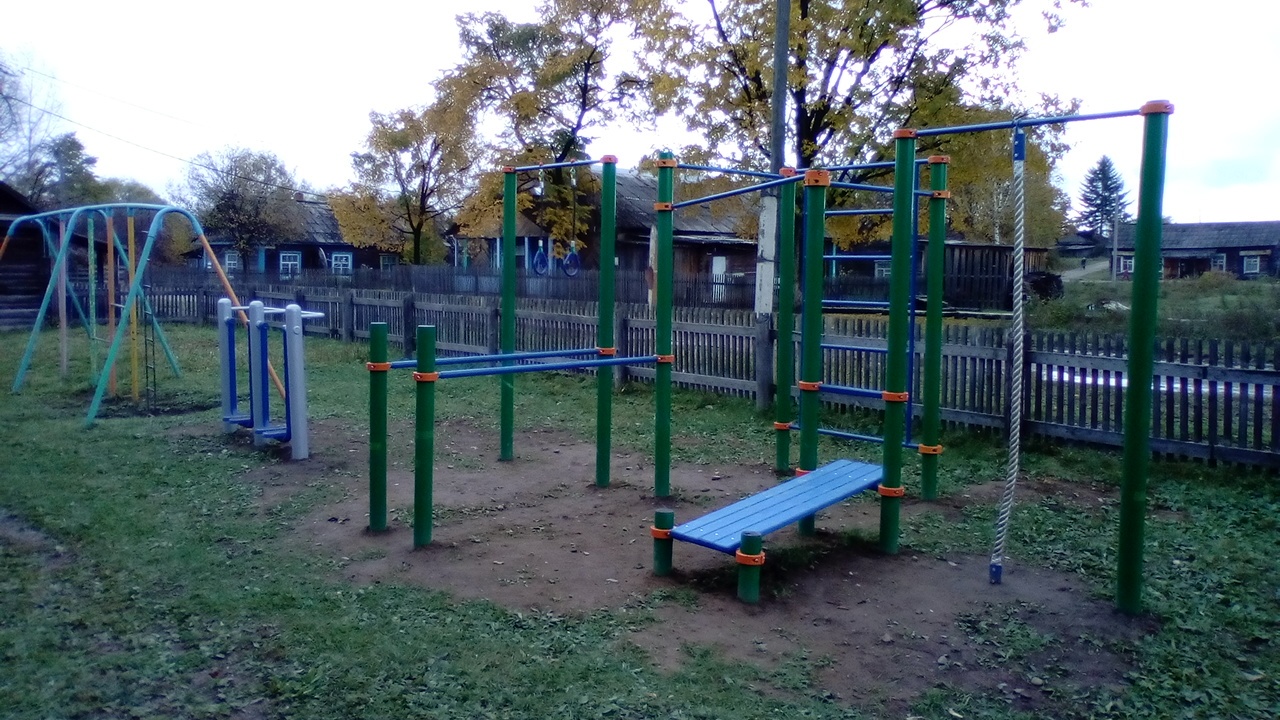 7
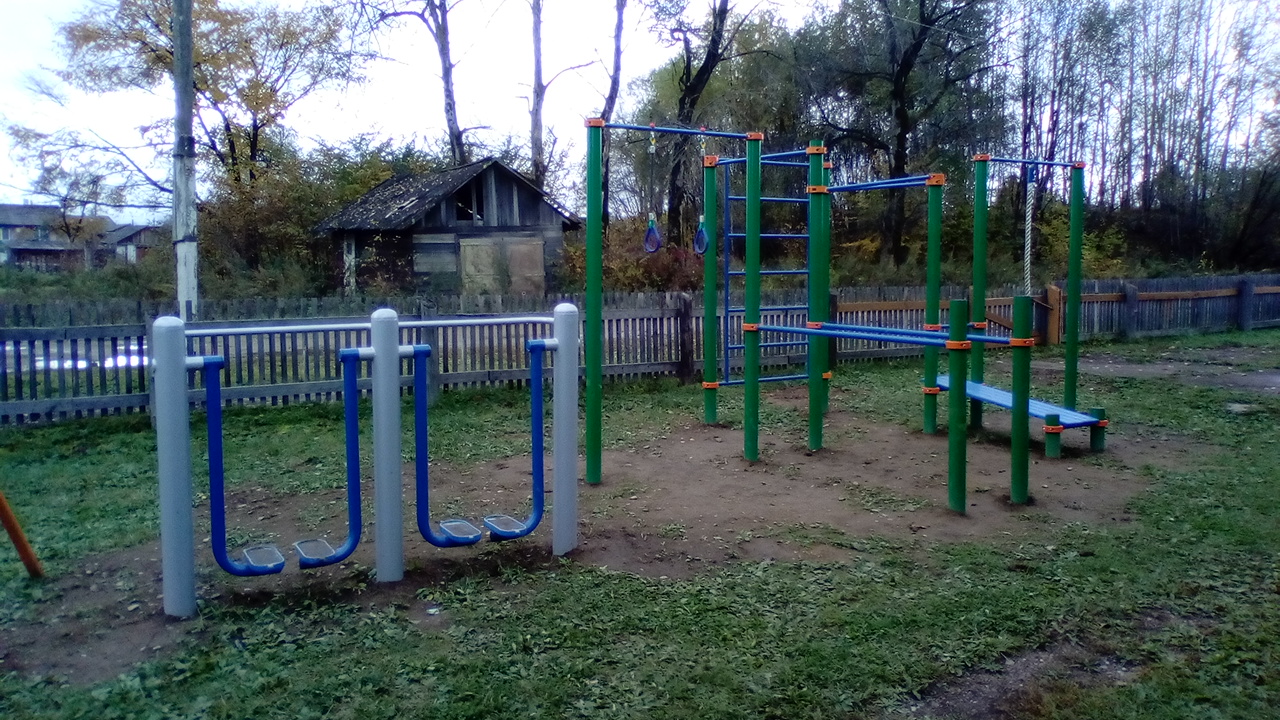 8
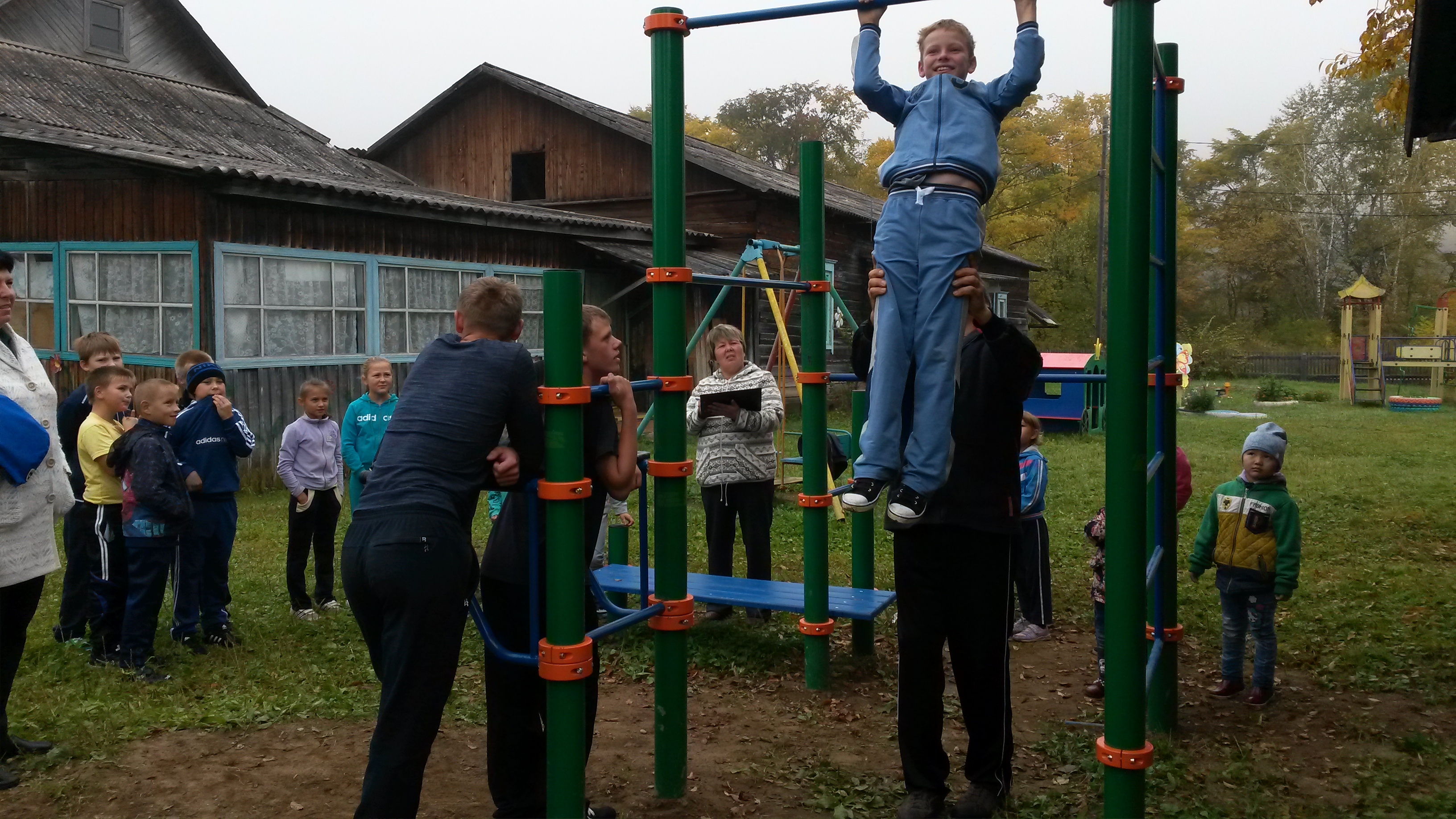 9
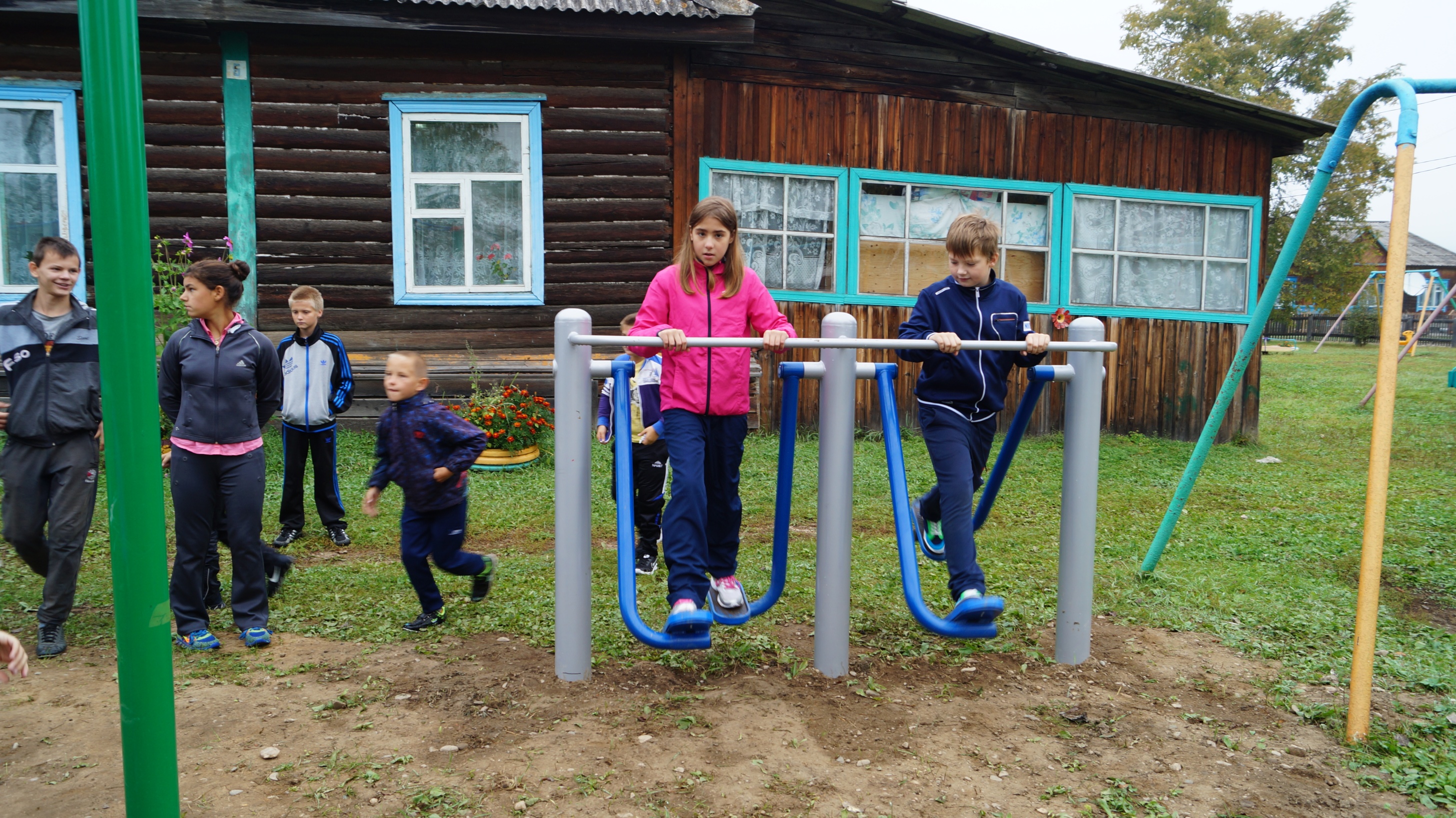 10
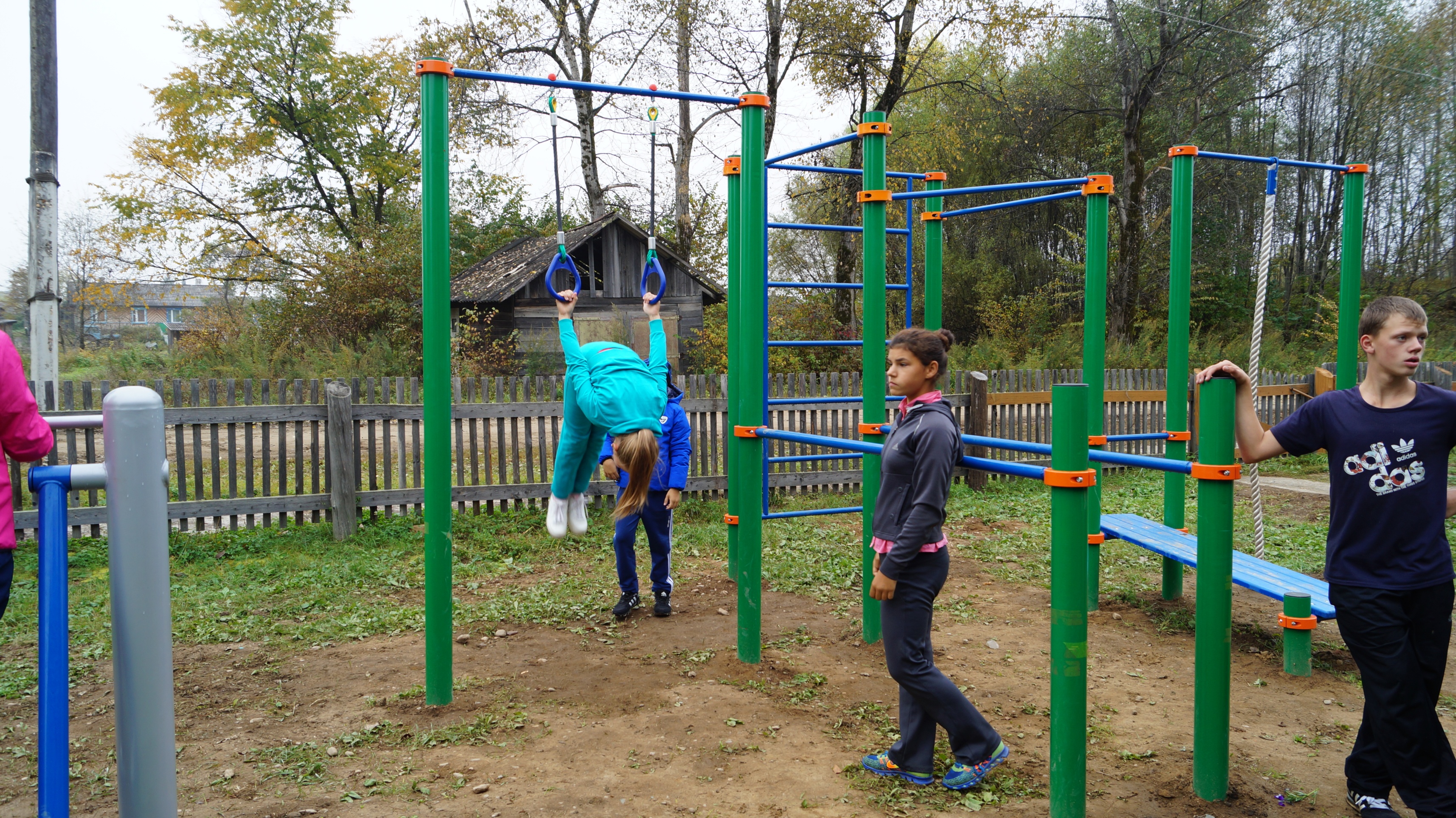 11
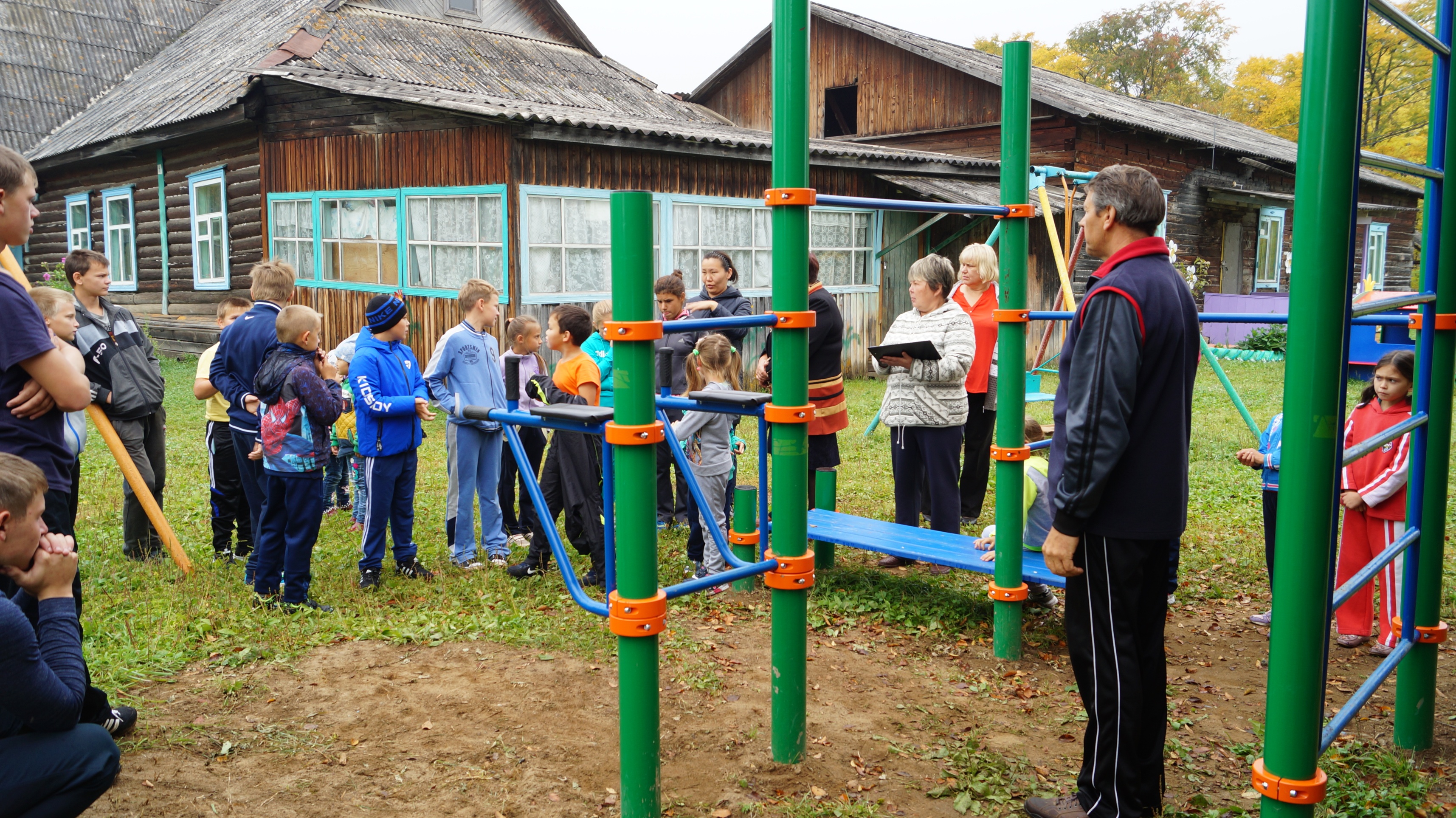 12
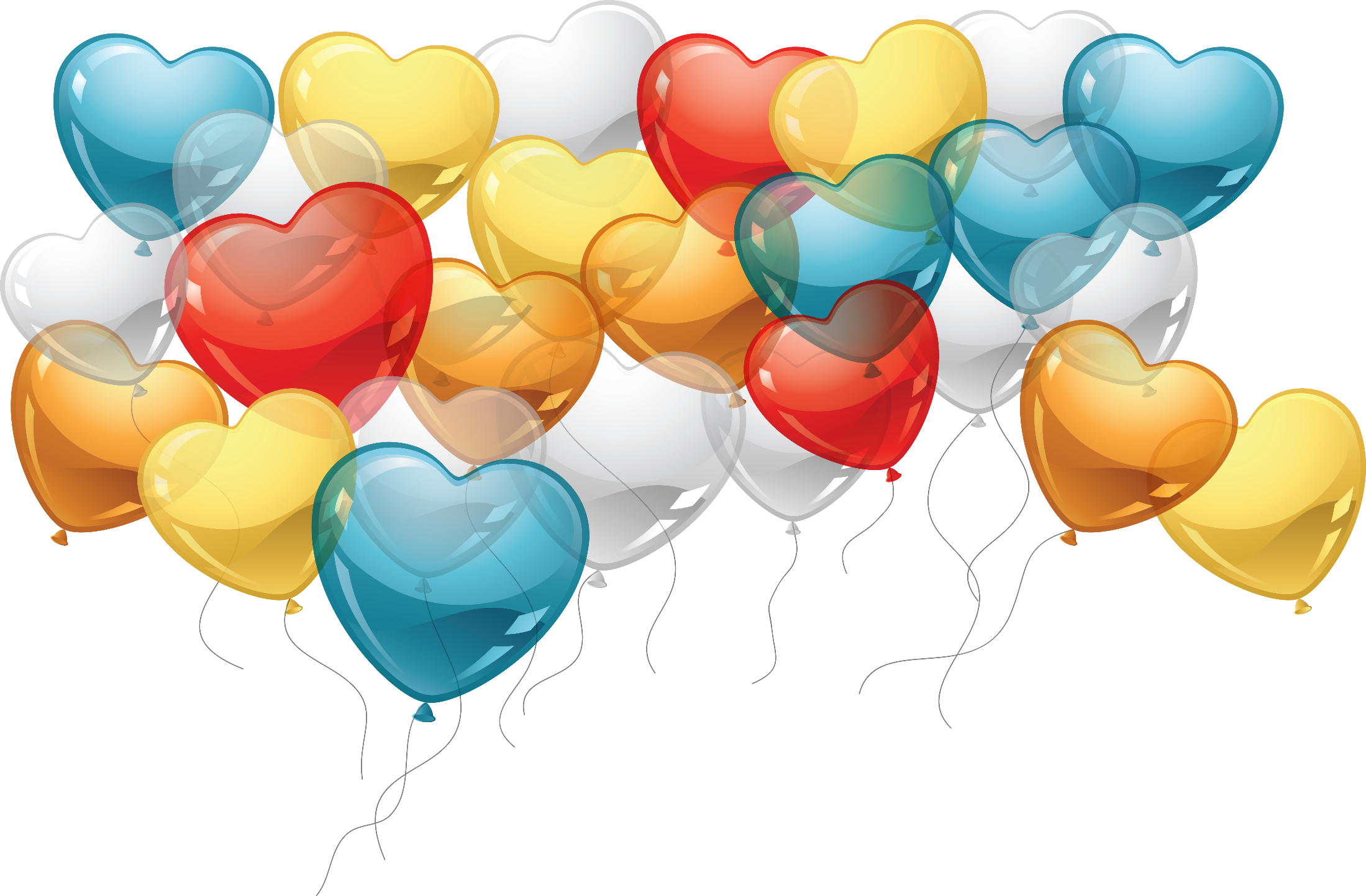 Спасибо!
13